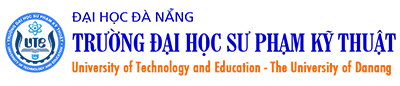 CHƯƠNG 2VẼ HÌNH HỌC
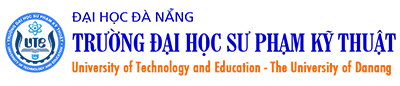 Chia đường thẳng thành n phần đều nhau
A
α
1
2
3
t
B
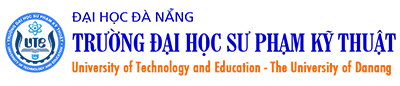 Chia đường tròn thành n phần đều nhau
C
B
A
A
F
B
E
D
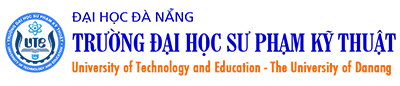 Chia đường tròn thành 2n+1 phần đều nhau
A
1
2
3
E
4
F
5
6
B
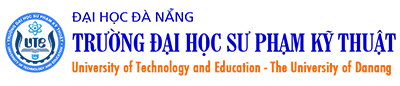 Vẽ nối tiếp hai đường thẳng bằng một cung tròn
Làm thế nào tìm tâm cung tròn???
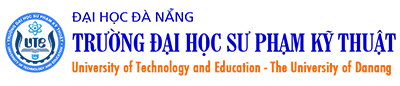 r
r
Vẽ nối tiếp hai đường thẳng vuông góc bằng một cung tròn
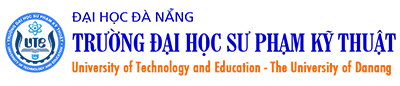 Vẽ nối tiếp hai đường thẳng vuông góc bằng một cung tròn
Tâm cung tròn
Điểm đầu
Điểm cuối
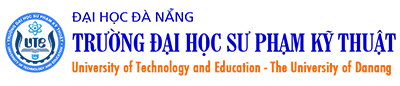 r
r
Vẽ nối tiếp hai đường thẳng bất kỳ
 bằng một cung tròn có bán kính r
+
+
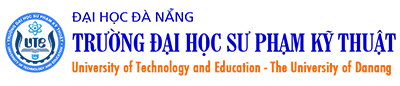 T.Đ.1
T.Đ.2
Vẽ nối tiếp hai đường thẳng bất kỳ
 bằng một cung tròn có bán kính r
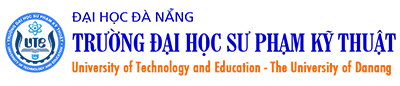 Vẽ một đường tròn tiếp xúc ngoài với một đường tròn khác
Tiếp điểm
R1
C1
R2
C2
R1 + R2
Tâm của hai đường tròn và điểm tiếp xúc cùng nằm trên một đường thẳng !!!
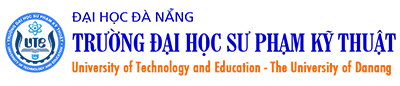 C
+
+
+
C2
C1
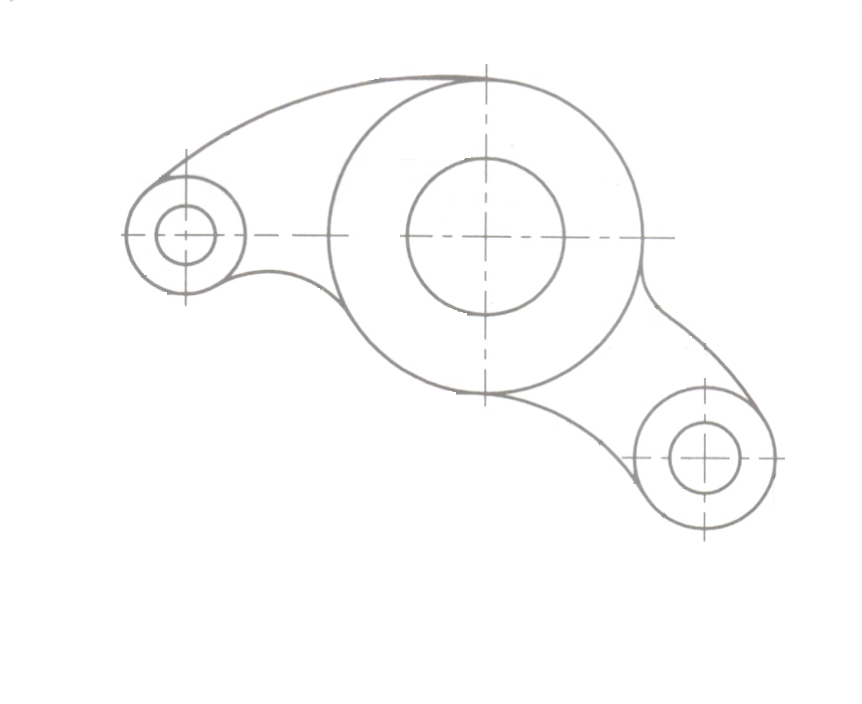 Ví dụ
Vẽ nối tiếp ngoài hai cung tròn bằng một cung tròn
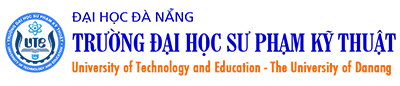 Tâm của cung tròn
R + R2
R + R1
C
R
R2
R1
Vẽ nối tiếp ngoài hai cung tròn bằng một cung tròn
Cho hai đường tròn và đường tròn thứ ba có bán kính R
+
+
C2
C1
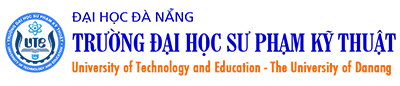 Vẽ đường tròn tiếp xúc trong với một đường tròn khác
Tiếp điểm
R1
R2
C1
C2
R2  R1
Tâm của hai đường tròn và điểm tiếp xúc cùng nằm trên một đường thẳng !!!
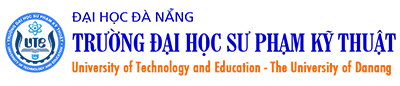 +
+
C2
C1
+
C
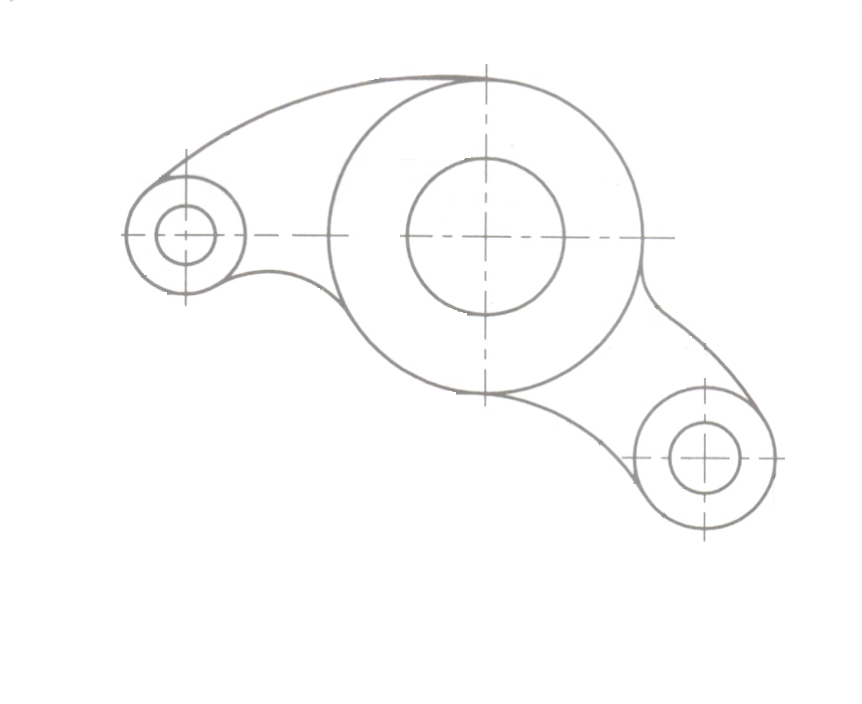 Ví dụ
Vẽ nối tiếp trong hai cung tròn bằng một cung tròn
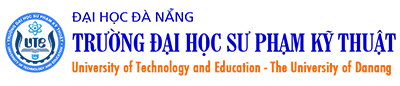 R
R2
R1
C
R – R2
R – R1
Vẽ nối tiếp trong hai cung tròn bằng một cung tròn
+
+
C2
C1
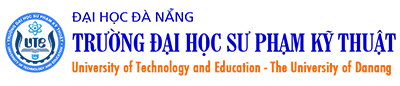 Vẽ Elip khi biết 2 trục AB và CD
Cho hai trục AB và CD của Elip.
C
A
B
D
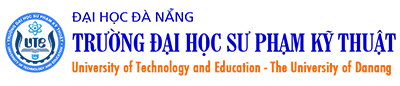 Vẽ Elip khi biết cặp đường kính liên hợp EF và GH của Elip.
Sử dụng phương pháp tám điểm như sau:
H
M
N
I
K
E
F
L
Q
G
P
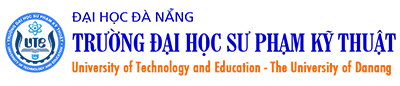 Vẽ đường xoắn ốc acsimet
9
10
8
11
7
0
6
1
2
3
4
5
6
7
8
9
10
11
12
1
5
4
2
3